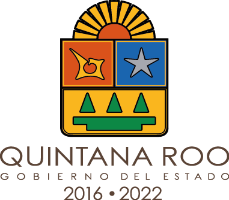 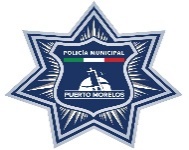 PRE-CIERRE DE PROGRAMAS PROYECTOS Y ACCIONES 2019.H. AYUNTAMIENTO DE PUERTO MORELOSSECRETARÍA MUNICIPAL DE SEGURIDAD PÚBLICA Y TRÁNSITO DEL MUNICIPIO DE PUERTO MORELOS:CHETUMAL ,QUINTANA ROO, A 02 DE DICIEMBRE DE 2019
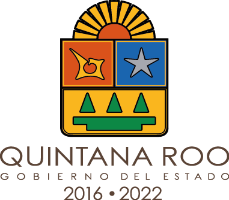 PRE-CIERRE DE PROGRAMAS PROYECTOS Y ACCIONES 2019.
H. AYUNTAMIENTO DE PUERTO MORELOSSECRETARÍA MUNICIPAL DE SEGURIDAD PÚBLICA Y TRÁNSITO DEL MUNICIPIO DE PUERTO MORELOS.
Programas con recurso: (Fondo; Propio)
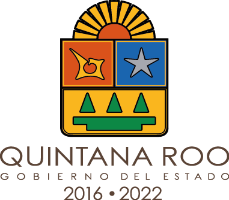 Programas con recurso: (Fondo; Propio)
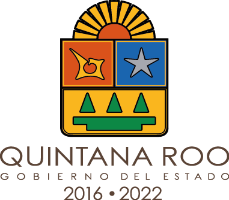 Programas con recurso: (Fondo; Propio)
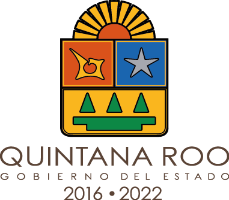 Programas con recurso: (Fondo; Propio)
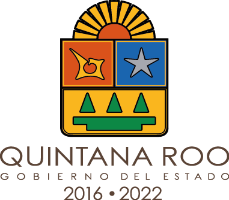 Programas con recurso: (Fondo; Propio)
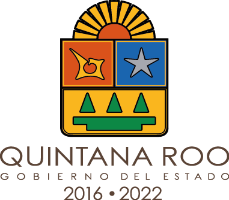 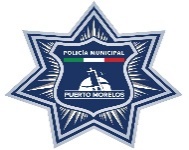 GRACIAS POR SU ATENCIÓN.
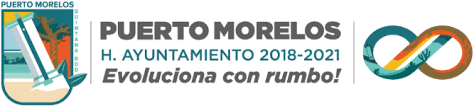 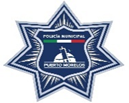